KUNZITE
PRESENTATION TEMPLATE
YOUR SUBTITLE HERE
TABLE OF CONTENTS
1
4
ABOUT US
OUR VISION
Green marketing is a practice whereby companies seek to go above and beyond traditional marketing.
Green marketing is a practice whereby companies seek to go above and beyond traditional marketing.
2
5
WELCOME MESSAGE
PICTURE + TEXT
Green marketing is a practice whereby companies seek to go above and beyond traditional marketing.
Green marketing is a practice whereby companies seek to go above and beyond traditional marketing.
3
6
OUR MISSION
MEET THE TEAM
Green marketing is a practice whereby companies seek to go above and beyond traditional marketing.
Green marketing is a practice whereby companies seek to go above and beyond traditional marketing.
YOUR SUBTITLE HERE
ABOUT US
Green marketing is a practice whereby companies seek to go above and beyond traditional marketing by promoting environmental core values in the hope that consumers will associate these values with their company or brand. 
Green marketing may refer to the production process, to the products or services themselves, or both. Companies that succeed in "going green" are able to attract the attention and investment dollars of those pursuing socially responsible investments (SRI).
“Green marketing is a practice whereby companies go above and beyond traditional.”
MIGUEL WATTS
CEO & FOUNDER
YOUR SUBTITLE HERE
OUR MISSION
Green marketing is a practice whereby companies seek to go above and beyond traditional marketing by promoting environmental core values in the hope that consumers will associate these values with their company or brand. 
Green marketing may refer to the production process, to the products or services themselves, or both. Companies that succeed in "going green" are able to attract the attention and investment dollars of those pursuing socially responsible investments (SRI).
YOUR SUBTITLE HERE
OUR VISION
Green marketing is a practice whereby companies seek to go above and beyond traditional marketing by promoting environmental core values in the hope that consumers will associate these values with their company or brand. 
Green marketing may refer to the production process, to the products or services themselves, or both. Companies that succeed in "going green" are able to attract the attention and investment dollars of those pursuing socially responsible investments (SRI).
YOUR SUBTITLE HERE
PICTURE + TEXT
Green marketing is a practice whereby companies seek to go above and beyond traditional marketing by promoting environmental core values in the hope that consumers will associate these values with their company or brand. Engaging in these sustainable activities can lead to creating a new product line that caters to a new target market. This is also sometimes known as sustainable marketing, environmental marketing or ecological marketing. 
Ben and Jerry's, Whole Foods, Starbucks, Johnson & Johnson, Method and Timberland are among the publicly traded companies that have employed green marketing strategies, stressing the sustainability strategies,
YOUR SUBTITLE HERE
MEET THE TEAM
BOB WILLIS
ROLAND WILSON
NICHOLAS BARKER
CEO & FOUNDER
CEO & FOUNDER
CEO & FOUNDER
@BobWill
@Roland
@Nicholas
YOUR SUBTITLE HERE
MEET THE TEAM
OWEN DEAN
MIGUEL WATTS
PAUL PETERSON
IRVIN LAWSON
CEO & FOUNDER
CEO & FOUNDER
CEO & FOUNDER
CEO & FOUNDER
YOUR SUBTITLE HERE
OUR SERVICES
SERVICE 1
Green marketing is a practice where companies go above and beyond.
SERVICE 2
Green marketing is a practice where companies go above and beyond.
SERVICE 3
Green marketing is a practice where companies go above and beyond.
YOUR SUBTITLE HERE
TIMELINE SLIDE
2011
Green marketing is a practice whereby companies seek to go above and beyond.
2015
Green marketing is a practice whereby companies seek to go above and beyond.
2019
Green marketing is a practice whereby companies seek to go above and beyond.
YOUR SUBTITLE HERE
CORE VALUES
VALUE 1
VALUE 2
VALUE 3
Green marketing is a practice whereby companies go above and beyond traditional marketing.
Green marketing is a practice whereby companies go above and beyond traditional marketing.
Green marketing is a practice whereby companies go above and beyond traditional marketing.
YOUR SUBTITLE HERE
BUSINESS MODEL
REPAIRS
ACHIEVEMENTS
CLIENTS
Green marketing is a practice whereby companies go above and beyond traditional marketing.
Green marketing is a practice whereby companies go above and beyond traditional marketing.
Green marketing is a practice whereby companies go above and beyond traditional marketing.
YOUR SUBTITLE HERE
THREE STEPS
1
YOUR STEP 01 TITLE
Green marketing is a practice whereby companies seek to go above and beyond traditional marketing by promoting environmental core values in the hope that consumers will.
2
YOUR STEP 02 TITLE
Green marketing is a practice whereby companies seek to go above and beyond traditional marketing by promoting environmental core values in the hope that consumers will.
3
YOUR STEP 03 TITLE
Green marketing is a practice whereby companies seek to go above and beyond traditional marketing by promoting environmental core values in the hope that consumers will.
“Green marketing is a practice whereby companies seek to go above and beyond traditional.”
– ABRAHAM LINCOLN
YOUR SUBTITLE HERE
TESTIMONIALS
“
“Green marketing is a practice whereby companies seek to above and beyond traditional marketing by promoting core values in the hope.”
“Green marketing is a practice whereby companies seek to above and beyond traditional marketing by promoting core values in the hope.”
MARK ZUCKERBERG
KEVIN SYSTROM
CEO, FACEBOOK
CEO, INSTAGRAM
“
“Green marketing is a practice whereby companies seek to above and beyond traditional marketing by promoting core values in the hope.”
“Green marketing is a practice whereby companies seek to above and beyond traditional marketing by promoting core values in the hope.”
SUNDAR PICHAI
JEFF BEZOS
CEO, GOOGLE
CEO, AMAZON
OUR
PARTNERS
Green marketing is a practice whereby companies seek to go above and beyond traditional marketing by promoting environmental core values in the hope that consumers will associate these values with their company or brand. Engaging in these sustainable activities can lead to creating a new product line that caters to a new target market. This is also sometimes known as sustainable marketing, environmental marketing or ecological marketing. 
Ben and Jerry's, Whole Foods, Starbucks, Johnson & Johnson, Method and Timberland are among the publicly traded companies that have employed green marketing strategies, stressing the sustainability strategies,
WHAT WE DO
Green marketing is a practice whereby companies seek to go above and beyond traditional marketing.
Green marketing is a practice whereby companies seek to go 
Above and beyond traditional marketing
In the hope that consumers
YOUR SUBTITLE HERE
PRICE TABLES
PERSONAL
PROFFESIONAL
A great option
A great option
FREE
$39
Green marketing is a practice where companies go above and beyond traditional marketing by promoting.
Green marketing is a practice where companies go above and beyond traditional marketing by promoting.
BUY NOW
BUY NOW
OUR LATEST 
PROJECTS
YOUR SUBTITLE HERE
WORLD MAP
$150M
Green marketing is a practice whereby companies seek to go above and beyond traditional marketing.
$50M
Green marketing is a practice whereby companies seek to go above and beyond traditional marketing.
YOUR SUBTITLE HERE
UNITED STATES MAP
$150M
Green marketing is a practice whereby companies seek to go above and beyond traditional marketing by promoting environmental core.
$50M
Green marketing is a practice whereby companies seek to go above and beyond traditional marketing by promoting environmental core.
YOUR SUBTITLE HERE
PICTURE + TEXT
Green marketing is a practice whereby companies seek to go above and beyond traditional marketing by promoting environmental core values in the hope that consumers will associate these values with their company or brand. Engaging in these sustainable activities can lead to creating a new product line that caters to a new target market.
YOUR SUBTITLE HERE
DECISION TREE DIAGRAM
Green marketing is a practice whereby
Green marketing is a practice whereby
Green marketing is a practice whereby
Green marketing is a practice whereby
Green marketing is a practice whereby
Green marketing is a practice whereby
Green marketing is a practice whereby
YOUR TITLE
Green marketing is a practice whereby companies seek to go above and beyond traditional marketing by promoting environmental core values in the hope that consumers will associate these values with their company or brand. Engaging in these sustainable activities can lead to creating a new.
YOUR SUBTITLE HERE
STACKED CHART
NET GROWTH RATE (%)
Green marketing is a practice whereby.
Green marketing is a practice whereby.
Green marketing is a practice whereby.
Green marketing is a practice whereby.
Green marketing is a practice whereby.
04
01
02
03
05
YOUR SUBTITLE HERE
FUNNEL DIAGRAM
A good business plan starts with an executive summary of the business
TITLE HERE
A good business plan starts with an executive summary of the business
TITLE HERE
A good business plan starts with an executive summary of the business
TITLE HERE
A good business plan starts with an executive summary of the business
TITLE HERE
SECTION BREAK
Green marketing is a practice whereby companies seek to go above and beyond traditional marketing by promoting environmental core values in the hope that consumers will associate these values with their company or brand. Engaging in these sustainable activities can lead to creating a new.
YOUR SUBTITLE HERE
SOCIAL MEDIA STATS
2.5M FOLLOWERS
1.1M LIKES
1.1M LIKES
Green marketing is a practice whereby companies seek to go above and beyond traditional marketing.
Green marketing is a practice whereby companies seek to go above and beyond traditional marketing.
Green marketing is a practice whereby companies seek to go above and beyond traditional marketing.
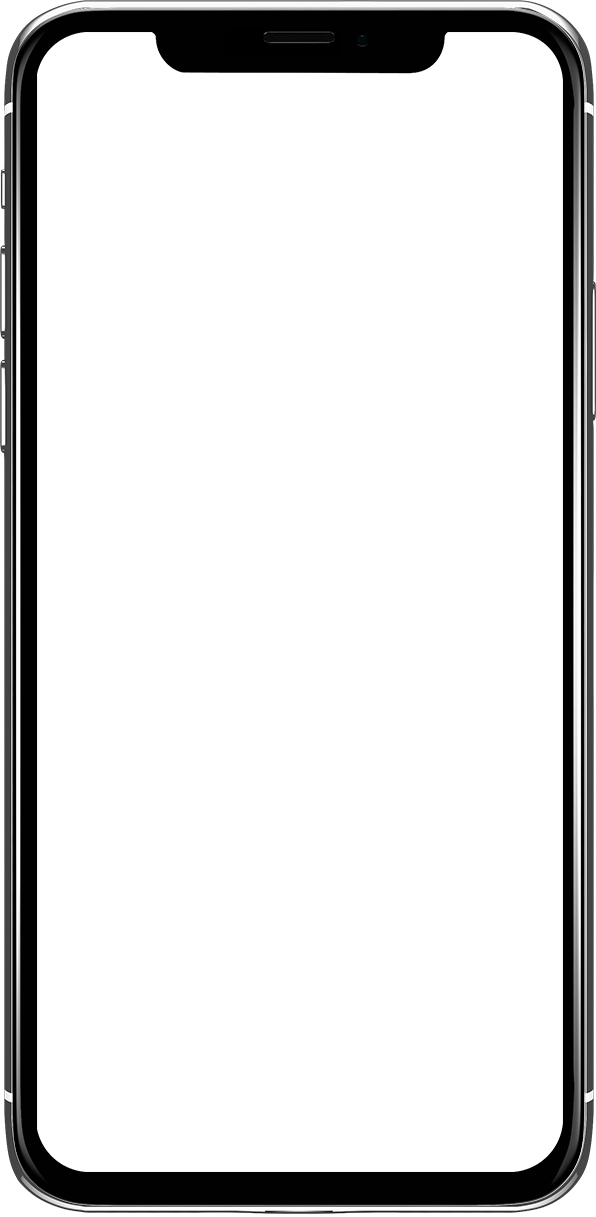 FEATURE 01
FEATURE 01
Green marketing is a practice whereby companies seek to go above and beyond traditional marketing.
Green marketing is a practice whereby companies seek to go above and beyond traditional marketing.
FEATURE 02
FEATURE 02
Green marketing is a practice whereby companies seek to go above and beyond traditional marketing.
Green marketing is a practice whereby companies seek to go above and beyond traditional marketing.
YOUR SUBTITLE HERE
LAPTOP MOCKUP
FEATURE 01
Green marketing is a practice whereby companies seek to go above and beyond traditional marketing.
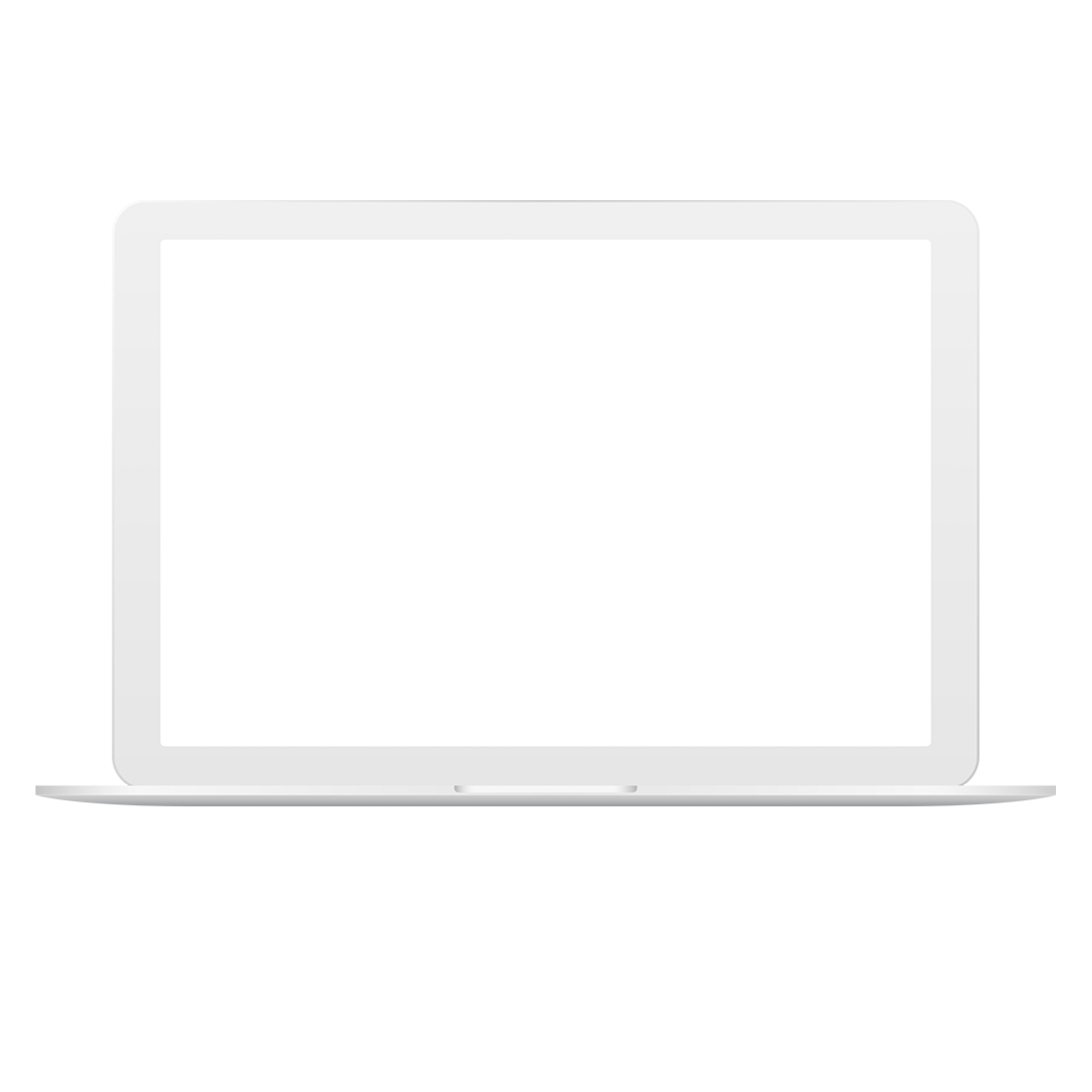 FEATURE 02
Green marketing is a practice whereby companies seek to go above and beyond traditional marketing.
FEATURE 03
Green marketing is a practice whereby companies seek to go above and beyond traditional marketing.
YOUR SUBTITLE HERE
DESKTOP MOCKUP
FEATURE 01
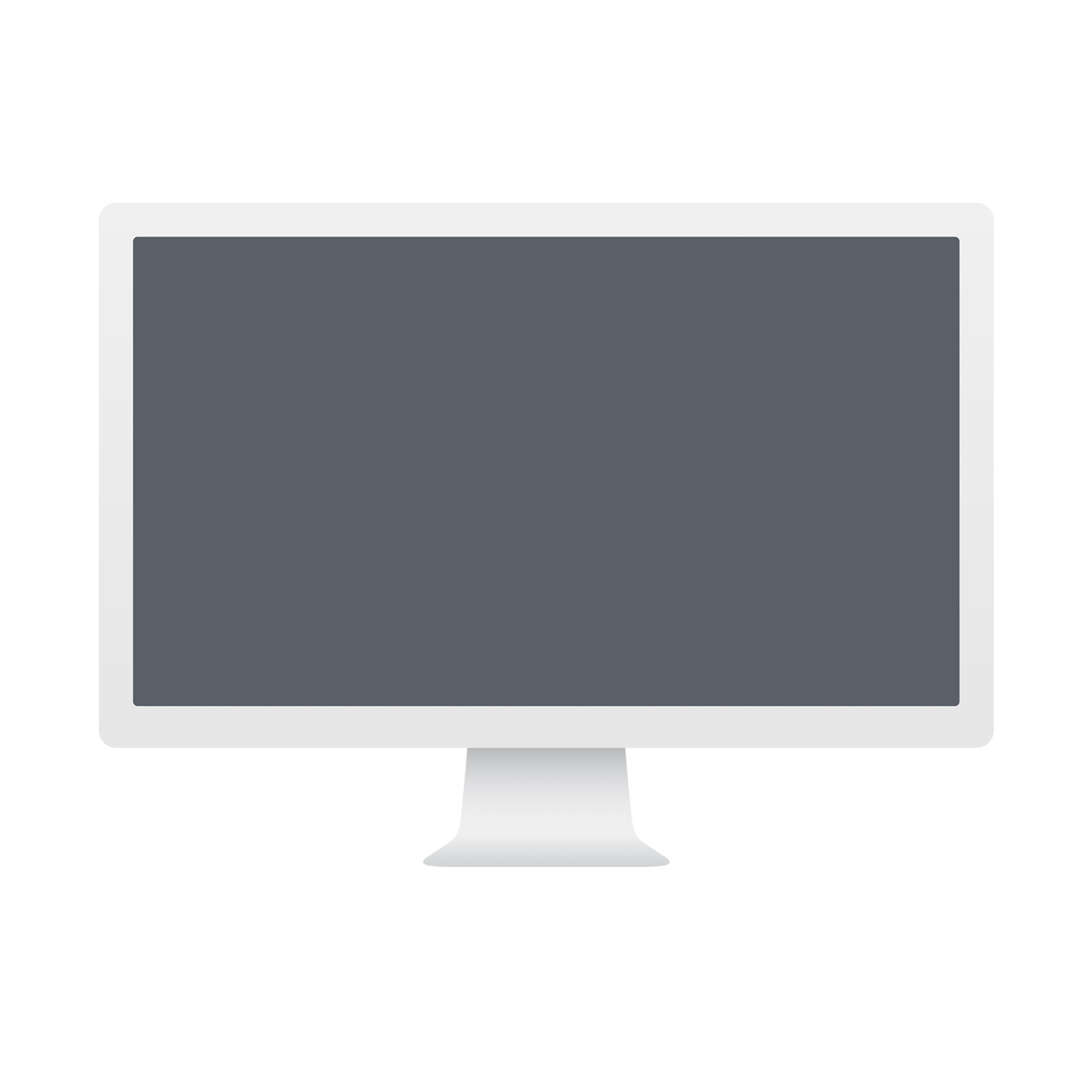 Green marketing is a practice whereby companies seek to go above and beyond traditional marketing.
FEATURE 02
Green marketing is a practice whereby companies seek to go above and beyond traditional marketing.
FEATURE 03
Green marketing is a practice whereby companies seek to go above and beyond traditional marketing.
CONTACT
US
1233 Main Street, Los Angeles, CA
@username
info@yourdomain.com
@username
@username
(333) 234-8655
www.yourdomain.com
@username
YOUR SUBTITLE HERE
ONE COLUMN TEXT
Green marketing is a practice whereby companies seek to go above and beyond traditional marketing by promoting environmental core values in the hope that consumers will associate these values with their company or brand. Engaging in these sustainable activities can lead to creating a new product line that caters to a new target market. This is also sometimes known as sustainable marketing, environmental marketing or ecological marketing.
Ben and Jerry's, Whole Foods, Starbucks, Johnson & Johnson, Method and Timberland are among the publicly traded companies that have employed green marketing strategies, stressing the sustainability of their products or the green methods employed in their packaging or retail stores.
Green marketing may refer to the production process, to the products or services themselves, or both. Companies that succeed in "going green" are able to attract the attention and investment dollars of those pursuing socially responsible investments (SRI), an investment strategy of owning shares of only those companies that have committed to sustainability, social responsibility and good corporate governance. Once a niche market, SRI investing has grown rapidly in the past few years, with several SRI mutual funds and ETFs offered that actively look for companies such as those with green marketing practices.
Green marketing may also refer to the production and marketing of goods based on their pro-environmental factors. Such a product or service may be environmentally friendly in itself, in addition to being produced in a sustainable way. This may include avoiding toxic materials in the product, the use of recycled materials in the product, products made from renewable materials (such as bamboo or hemp), not using excessive packaging, or products designed to be repairable and not "throwaway."
YOUR SUBTITLE HERE
TWO COLUMNS TEXT
the attention and investment dollars of those pursuing socially responsible investments (SRI), an investment strategy of owning shares of only those companies that have committed to sustainability, social responsibility and good corporate governance. Once a niche market, SRI investing has grown rapidly in the past few years, with several SRI mutual funds and ETFs offered that actively look for companies such as those with green marketing practices.
Green marketing may also refer to the production and marketing of goods based on their pro-environmental factors. Such a product or service may be environmentally friendly in itself, in addition to being produced in a sustainable way. This may include avoiding toxic materials in the product, the use of recycled materials in the product, products made from renewable materials (such as bamboo or hemp), not using excessive packaging, or products designed to be repairable and not "throwaway."
Green marketing is a practice whereby companies seek to go above and beyond traditional marketing by promoting environmental core values in the hope that consumers will associate these values with their company or brand. Engaging in these sustainable activities can lead to creating a new product line that caters to a new target market. This is also sometimes known as sustainable marketing, environmental marketing or ecological marketing.
Ben and Jerry's, Whole Foods, Starbucks, Johnson & Johnson, Method and Timberland are among the publicly traded companies that have employed green marketing strategies, stressing the sustainability of their products or the green methods employed in their packaging or retail stores. Green marketing may refer to the production process, to the products or services themselves, or both. Companies that succeed in "going green” are able to  attract the attention and investment dollars of those pursuing socially attract
YOUR SUBTITLE HERE
THREE COLUMNS TEXT
Green marketing is a practice whereby companies seek to go above and beyond traditional marketing by promoting environmental core values in the hope that consumers will associate these values with their company or brand. Engaging in these sustainable activities can lead to creating a new product line that caters to a new target market. This is also sometimes known as sustainable marketing, environmental marketing or ecological marketing. 
Ben and Jerry's, Whole Foods, Starbucks, Johnson & Johnson, Method and Timberland are among the publicly traded companies that have employed green marketing strategies,
stressing the sustainability of their products or the green methods employed in their packaging or retail stores. 
Green marketing may refer to the production process, to the products or services themselves, or both. Companies that succeed in "going green” are able to  attract the attention and investment dollars of those pursuing socially attract the attention and investment dollars of those pursuing socially responsible investments (SRI), an investment strategy of owning shares of only those companies that have committed to sustainability, social responsibility and good corporate governance. Once a niche market,
SRI investing has grown rapidly in the past few years, with several SRI mutual funds and ETFs offered that actively look for companies such as those with green marketing practices. Green marketing may also refer to the production and marketing of goods based on their pro-environmental factors. Such a product or service may be environmentally friendly in itself, in addition to being produced in a sustainable way. 
This may include avoiding toxic materials in the product, the use of recycled materials in the product, products made from renewable materials (such as bamboo or hemp), not using excessive packaging, or products.